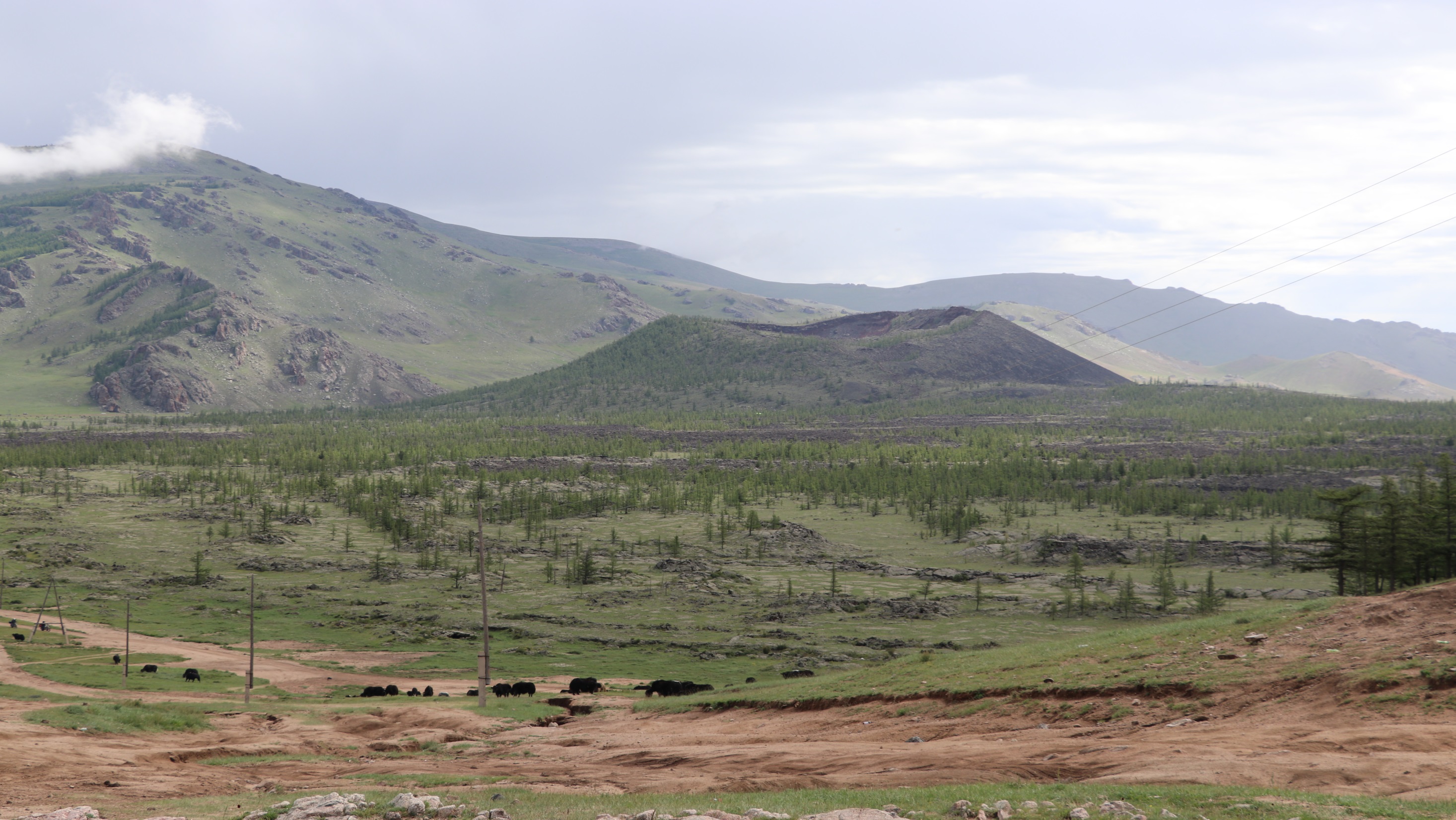 Evidence for long-lived continental intraplate magmatism: A case study from Mongolia
Supplementary materials
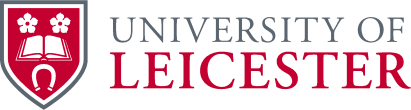 Martha Papadopoulou, Tiffany L. Barry, Batulzii Dash, Alison M. Halton, Sarah C. Sherlock, Alison C. Hunt
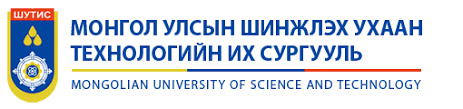 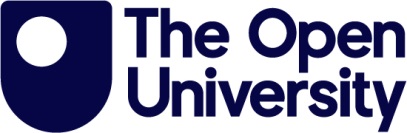 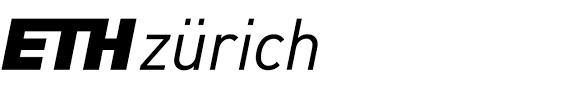 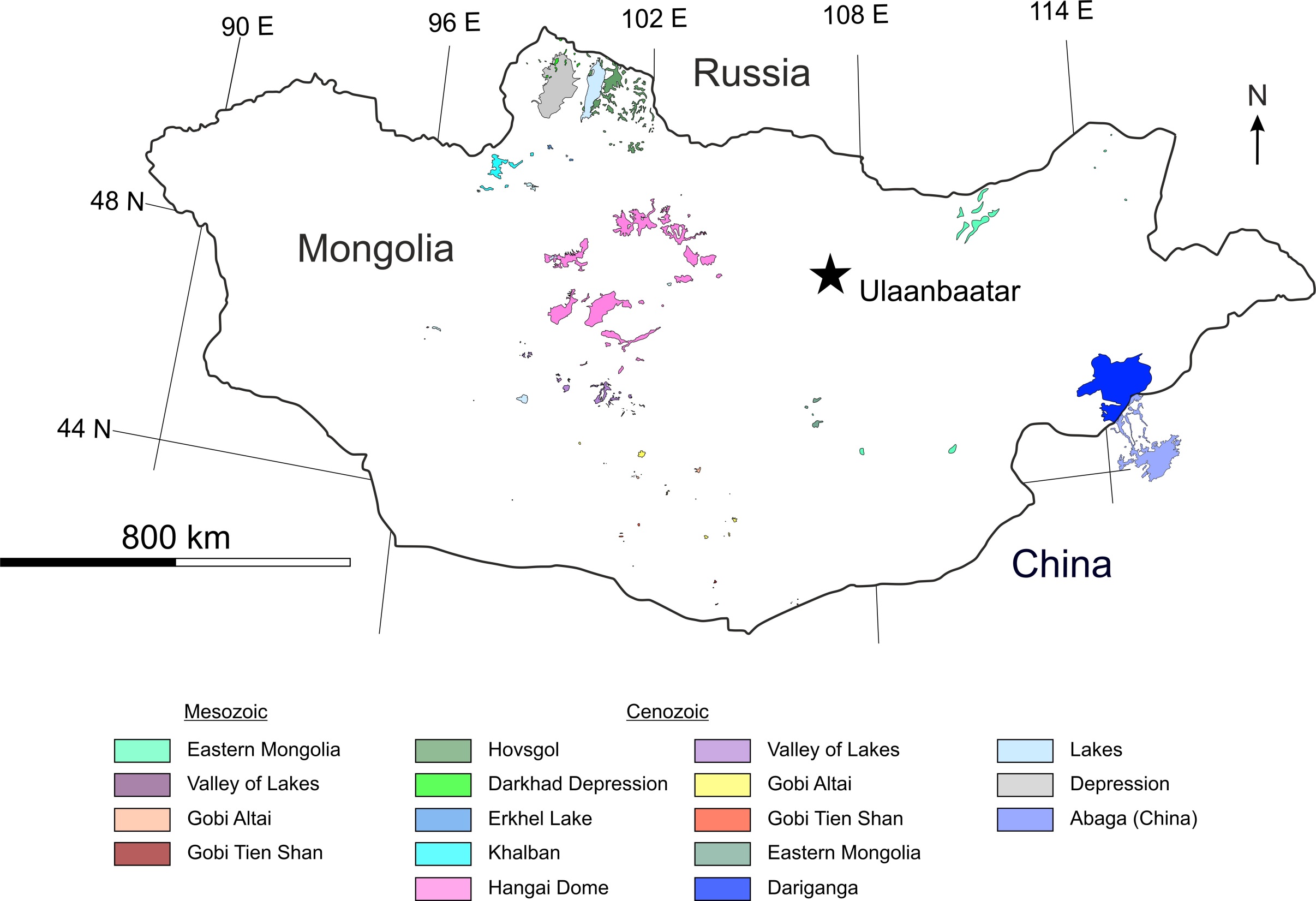 Papadopoulou et al. In Review
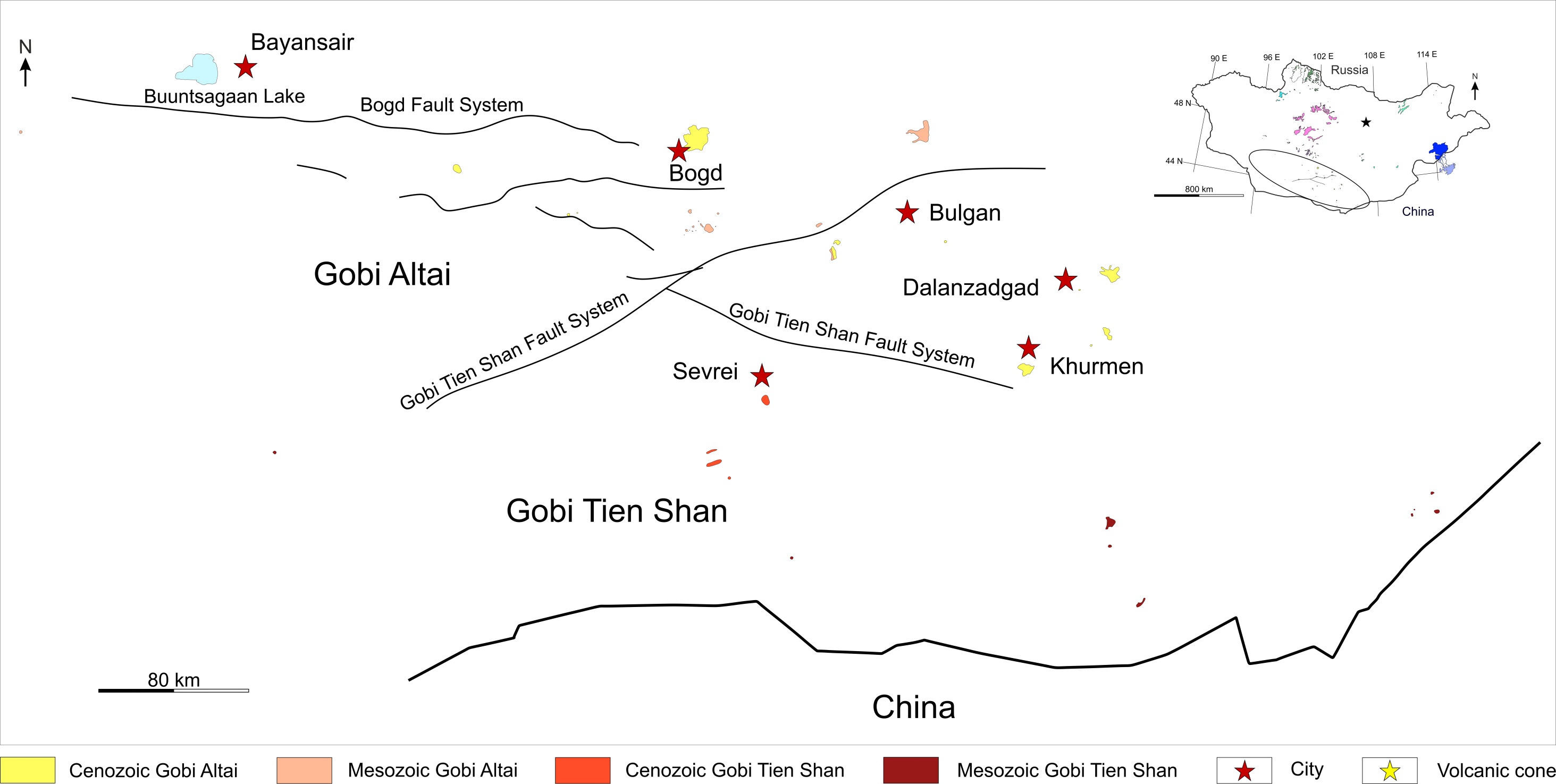 Papadopoulou et al. In Review
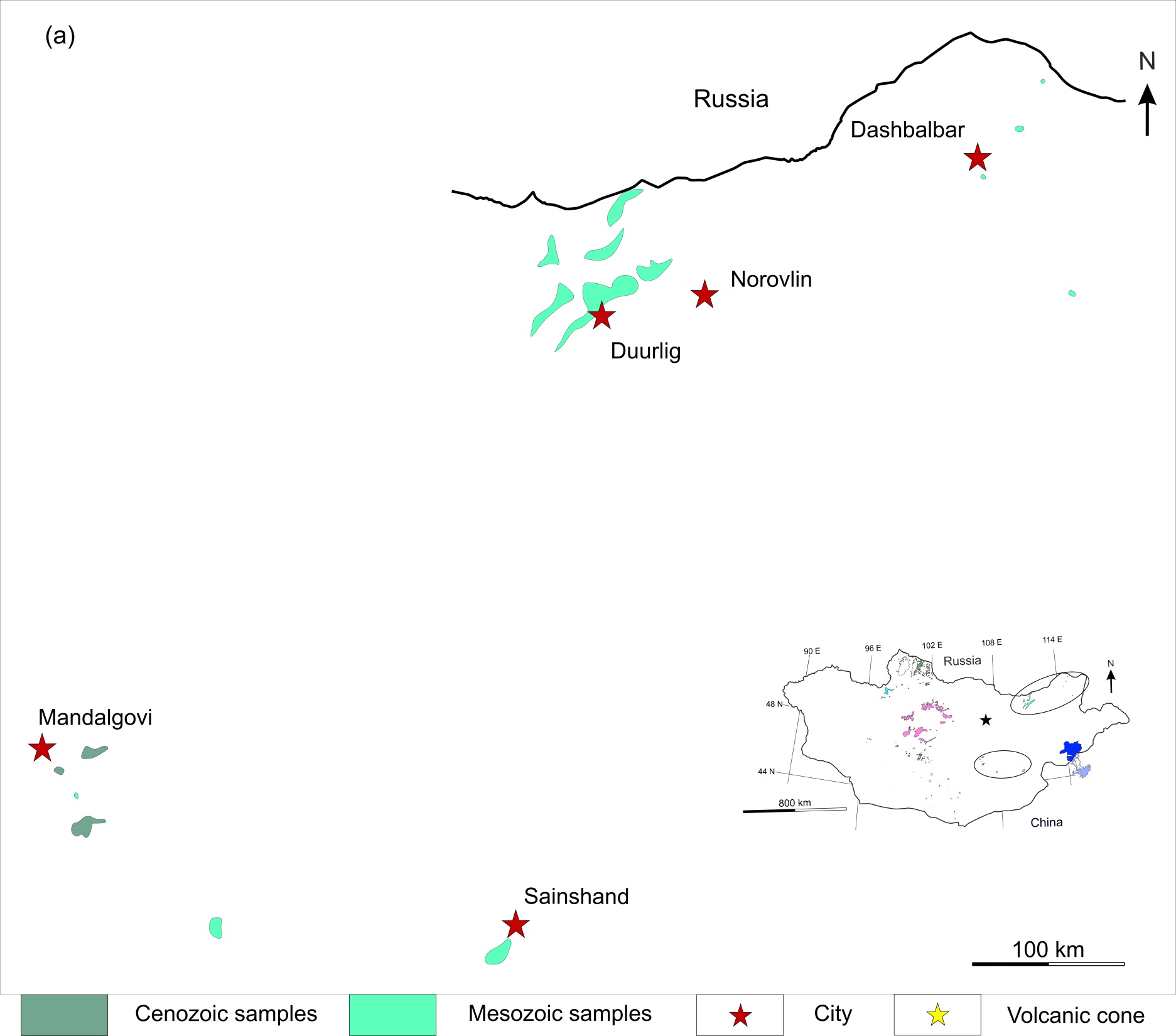 Papadopoulou et al. In Review
References
For the extent of the various volcanic provinces: Ancuta et al., 2018; Barry et al., 2003; Chen et al., 2015; Chuvasova et al., 2012; Cunningham et al., 2003; Daxner-Höck et al., 2017; Hankard et al., 2007a; Kuznetsov et al., 2022; Perepelov et al., 2020; Rasskazov et al., 2003; Tsypukova et al., 2014, 2022, Yarmolyuk et al., 2007a, 2008, 2015, 2019, 2020; This study; Google Earth surficial exposures of volcanic rocks

For ΔNb vs age figure: Ancuta et al., 2018; Barry et al., 2003; Dash et al., 2015; Enkhtuvshin, 1995; Kuznetsov et al., 2022; Papadopoulou et al., 2020; Sheldrick et al., 2018, 2020; Tsypukova et al., 2014, 2022, Yarmolyuk et al., 1995, 2003, 2007a, 2007b, 2008, 2015, 2019, 2020

For the geochemical evolution with time figure: 
Mongolian field: references as above
Post-collisional magmatism: Duggen et al., 2005
Normal mid-ocean ridges basalt: Gale et al., 2013
Continental arc basalt: Kelemen et al., 2003
Ocean island basalt: Sun & McDonough, 1989
References
For the age constraints:
Hovsgol: Amirkhanov et al., 1985; Ivanenko et al., 1988; Rasskazov et al., 2003; Yarmolyuk et al., 2003; Tsypukova et al., 2014; Ivanov et al., 2015; Ancuta et al., 2018
Darkhad Depression: Ivanenko et al., 1988; Rasskazov et al., 2003; Yarmolyuk et al., 2003; Ivanov et al., 2015; Ancuta et al., 2018; Tsypukova et al., 2022
Erkhel Lake: Ancuta et al., 2018
Khalban: Ancuta et al., 2018
Hangai Dome: Devyatkin et al., 1973; Gabuniya et al., 1975; Devyatkin & Smelov, 1980; Devyatkin et al., 1981; Saltykovsky et al., 1984; Ionov et al., 1992; Enkhtuvshin, 1995; Schlupp, 1996; Barry et al., 2003; Devyatkin, 2004; Yarmolyuk et al., 2007a, 2008, 2015; Ivanov et al., 2015; Ancuta et al., 2018;
Valley of Lakes: Mellet, 1968; Badamgarav et al., 1973; Gabuniya et al., 1975; Devyatkin & Smelov, 1980; Devyatkin, 1981; Gorshkov et al., 1991; Schlupp, 1996; Devyatkin et al., 2002; Yarmolyuk et al., 2015; Daxner-Höck et al., 2017; Ancuta et al., 2018; This study
Gobi Altai: Gabuniya et al., 1975; Chichagov, 1976; Devyatkin & Smelov, 1980; Samoylov & Kovalenko, 1983; Shuvalov & Nikolaeva, 1985; Gorshkov et al., 1991; Enkhtuvshin, 1995; Schlupp, 1996; Hankard et al., 2005, 2007a, 2007b; Yarmolyuk et al., 1995, 2007b, 2015; Sheldrick et al., 2018; Togtokh et al., 2019; This study
References
For the age constraints:
Gobi Tien Shan: Shuvalov & Nikolaeva, 1985; Barry et al., 2003; Yarmolyuk et al., 1995, 2007b, 2015
Eastern Mongolia: Chichagov, 1976; Enkhtuvshin, 1995; Dash et al., 2015; Bars et al., 2018; Yarmolyuk et al., 2019, 2020; Kuznetsov et al., 2022
Dariganga: This study